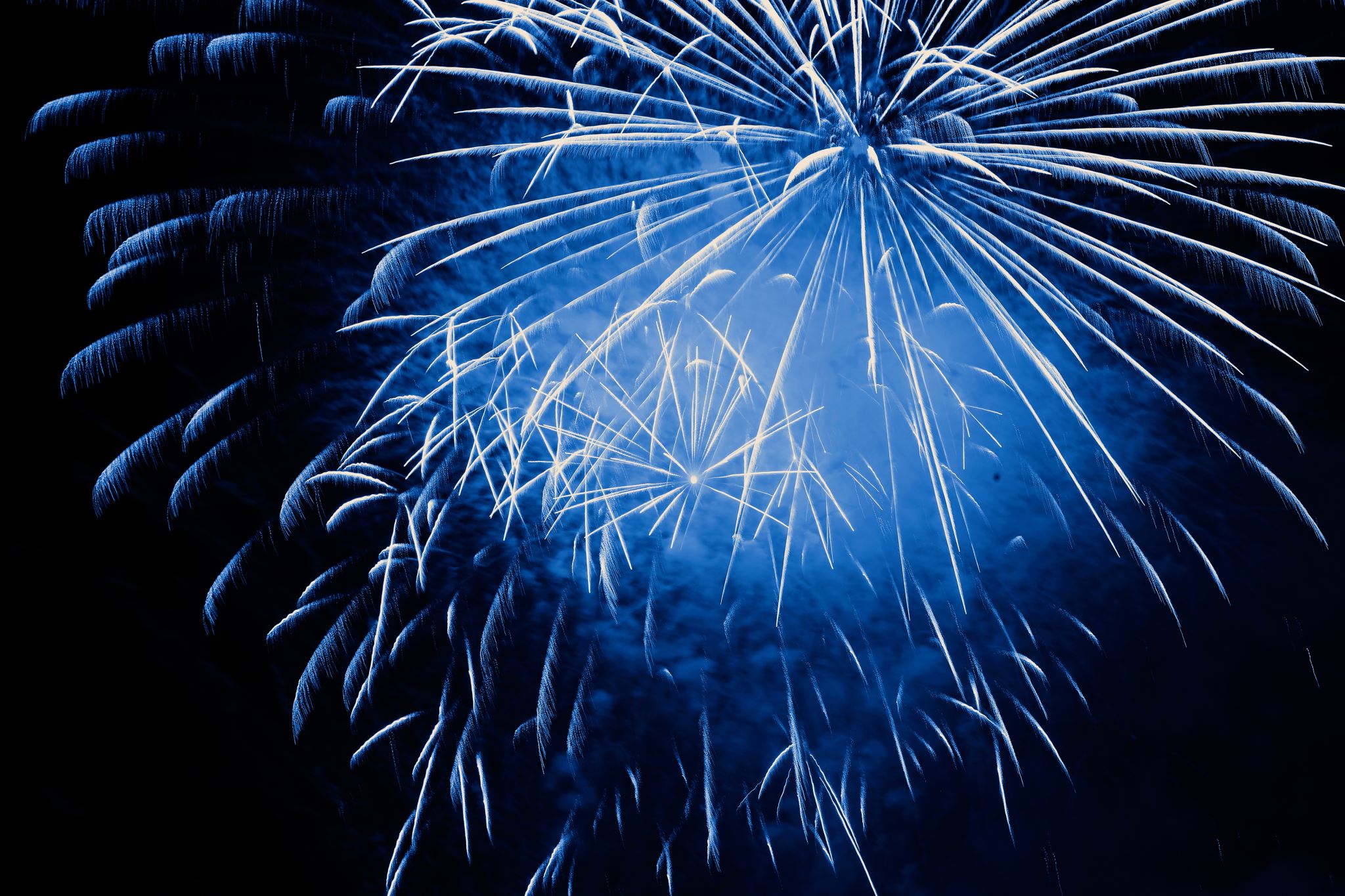 Week Beginning 6th November 2023
Literacy 

This week's phoneme is /ee/. It can be represented different ways. Look around your house and see if you can find something with representations shown below. Make a list of the items you find in your homework jotter.
Maths
Log onto sumdog. I have set you a homework task.
 You will be practicing times table and addition and subtraction.
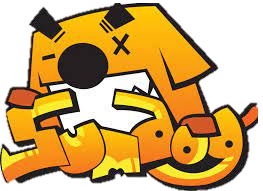 Topic
Choose 1 natural disaster to research and create a fact file about.
Some research question ideas:
Write down the definition.
Where one took place? 
How many people were injury?
Reading

Spend at least 10 minutes reading your library book or a book on MyON. Everyday.
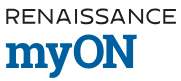